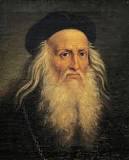 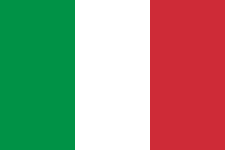 Nom: de Vinci                               Nom complet: Leonard de Vinci           Nationalité: ItaliePériode de temps:1452 à 1519Contributions: Joconde ,tank ,parachute ,hélicoptère ,énergie solaire ,machine à additionner et machine à rapport.
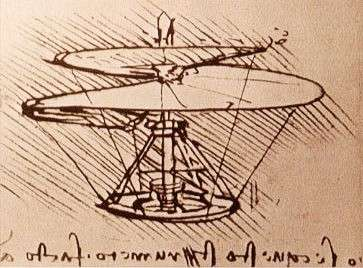 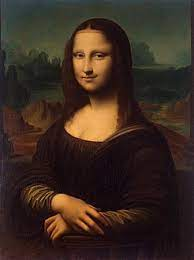